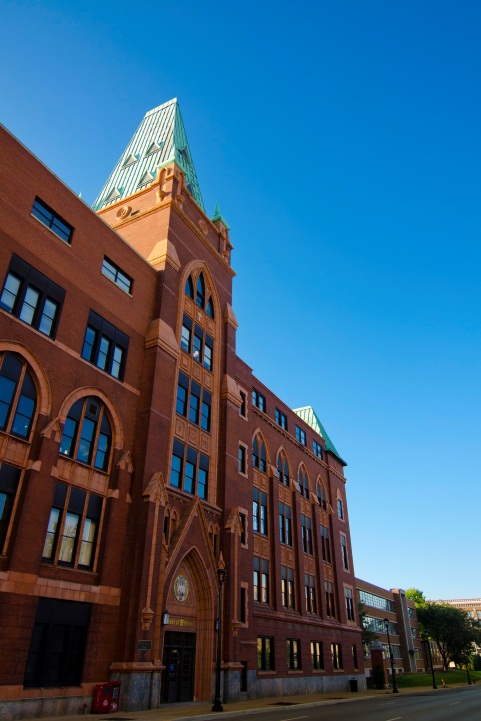 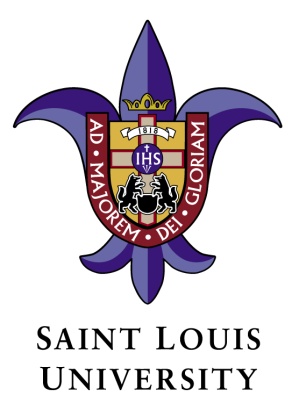 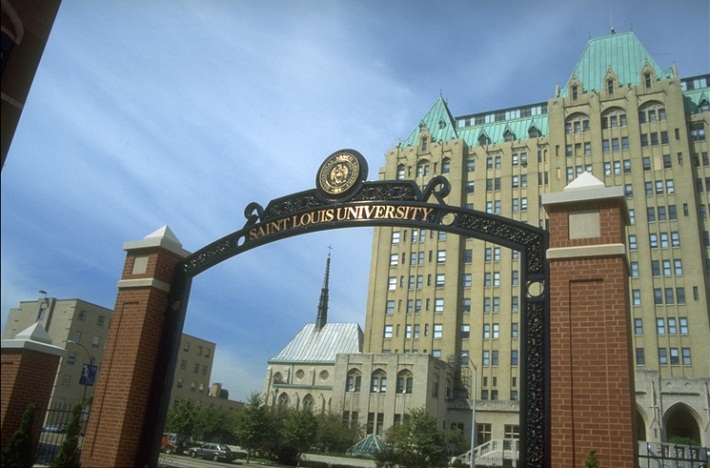 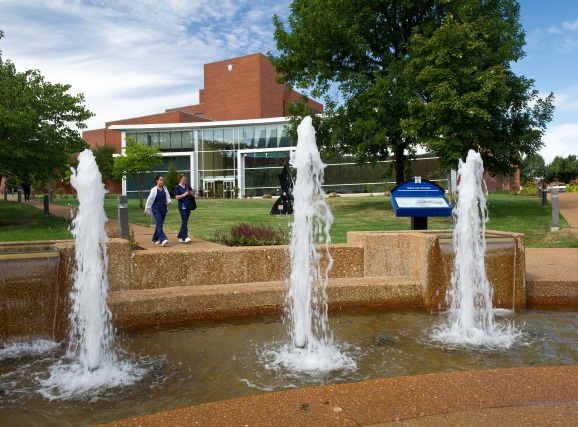 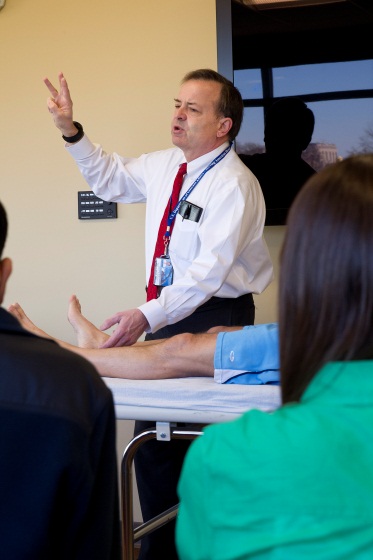 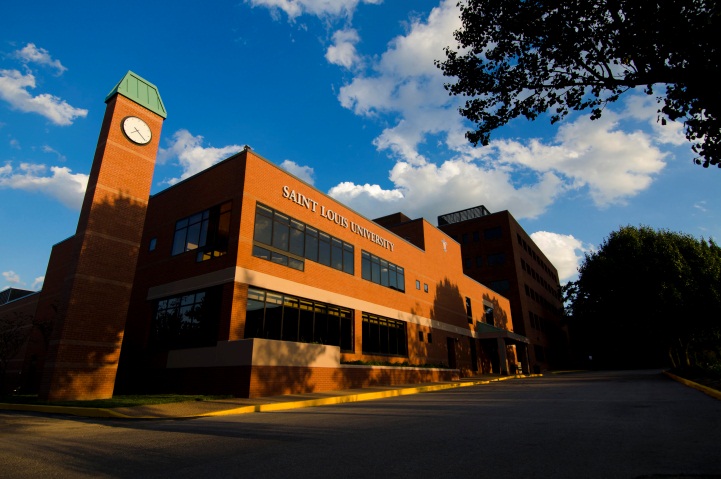 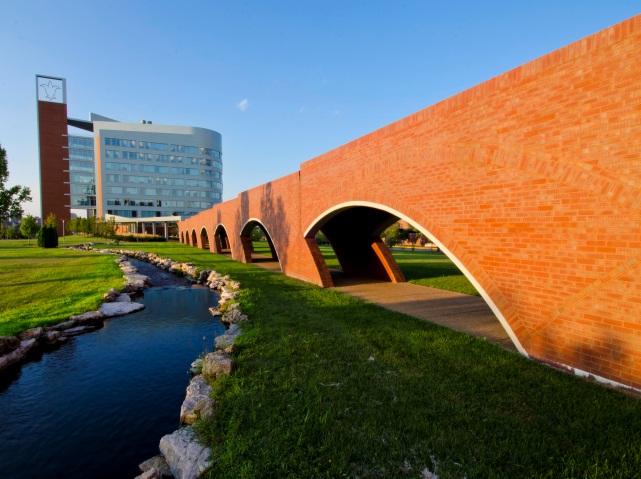 Faculty Orientation – SLUCare
August 2016
Mission
As the clinical arm of Saint Louis University School of Medicine, SLUCare exists to improve the lives of all we serve in the St. Louis region by exploring and expanding medical knowledge, providing an exceptional patient experience, and adhering to the Jesuit traditions of caring for others and meeting the needs of the whole person.
Vision
Deeply rooted in the Jesuit tradition of caring for the whole person, SLUCare will be the leading regional provider of innovative and complex care.
Values
Service.  Our Jesuit tradition and Judeo-Christian values shape the patient experience.
Leadership.  As researchers and educators, we are dedicated to the development of new knowledge, innovation, and the preparation of tomorrow’s healthcare leaders.
Unity.  We build on the collective strength and cultural diversity of everyone, working with open communication and transparency.
Compassion.  We serve our patients and each other with kindness and empathy.
Accountability.  We act ethically, responsibly and hold ourselves accountable for our behavior.
Respect.  We treat each individual with dignity and professionalism.
Excellence.  We work as a team to bring experience, advancements and the highest-quality of care to our patients and their families.
Stewardship.  We provide access to care and support the wellbeing of the communities we serve.
Saint Louis University Medical Center Campus
School of Medicine
711 medical students
University Medical Group – SLUCare
School of Nursing
1100 nursing students
Doisy College of Health Sciences 
1600 students
Athletic Training 
Clinical Laboratory Science  
Cytotechnology 
Health Informatics and Information Management 
Investigative and Medical Sciences 
Nuclear Medicine Technology 
Nutrition & Dietetics 
Occupational Science & Occupational Therapy 
Physical Therapy  
Physician Assistant  
Radiation Therapy
College for Public Health and Social Justice
315 students
Center for Health Care Ethics
Bander Center for Medical Business Ethics
Center for Advanced Dental Education
57 trainees
Edward A. Doisy Research Center
Center for World Health and Medicine
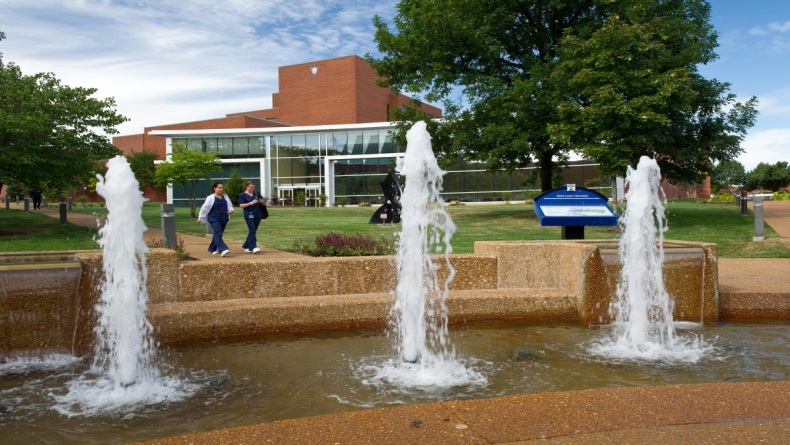 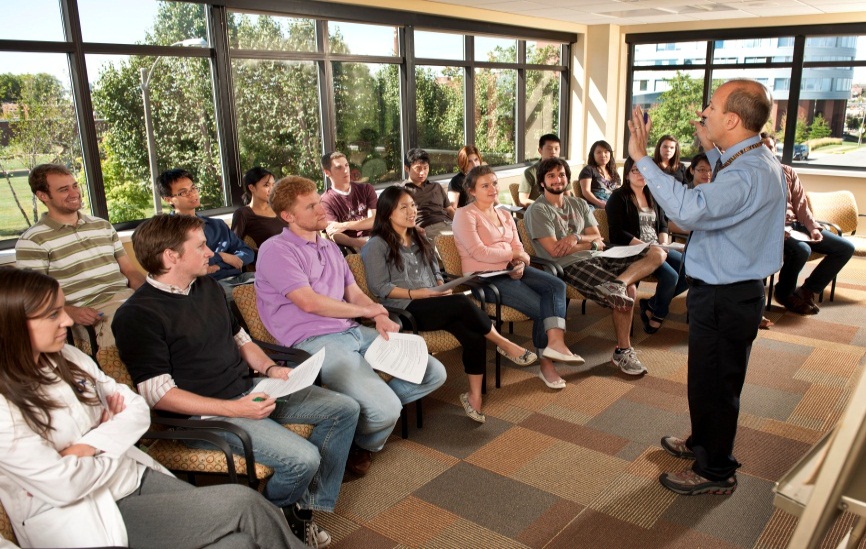 The Physicians of Saint Louis University - SLUCare
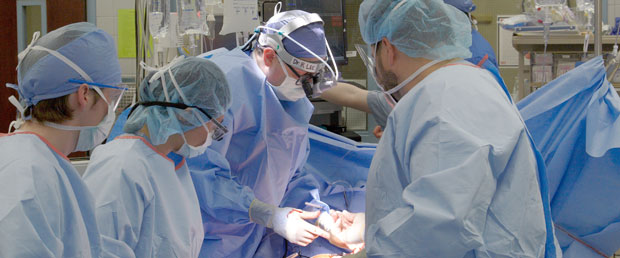 500 Faculty Physicians
625 Residents and Fellows
73 Locations
+500,000 Ambulatory Visits Annually
Gross Clinical Revenue- $280 Million
Key Hospital Partners:
SSM Saint Louis University Hospital
SSM Cardinal Glennon Children’s Medical Center
SSM St. Mary’s Health Center
Veterans Administration (John Cochran and Jefferson Barracks)
Des Peres Hospital/Tenet
St. Elizabeth’s Hospital, Belleville, IL
Mercy Hospital
St. Anthony’s Medical Center
St. Luke’s Hospital
SSM St. Clare Health Center
SSM St. Joseph’s Health Center
Memorial Hospital, Belleville, IL
Anderson Hospital, Maryville, IL
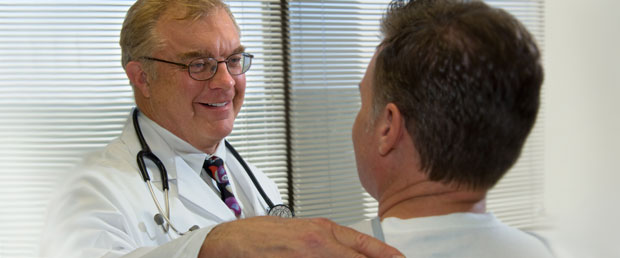 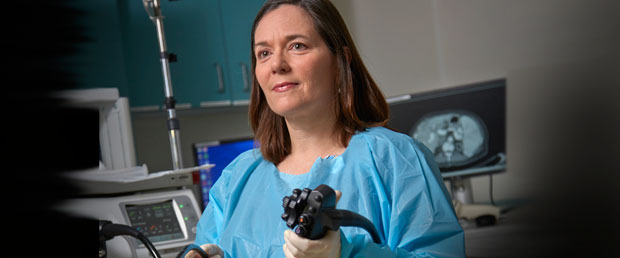 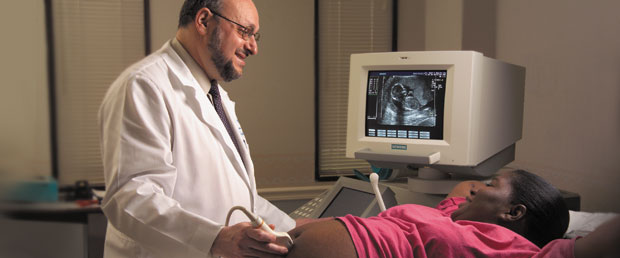 Maternal-Fetal Medicine
Reproductive Endocrinology and Infertility
Urogynecology
Ophthalmology
Adult and Pediatric
Cornea
Oculoplastics
Retina
Neuro-ophthalmology
Orthopaedic Surgery
Foot and Ankle Surgery
Hand & Upper Extremity Surgery
Joint Reconstruction
Orthopaedic Oncology
Orthopaedic Trauma Care
Pediatric Orthopaedic Surgery
Spinal Deformity and Reconstructive Spine Surgery
Sports Medicine and Shoulder Surgery
Otolaryngology – Head & Neck Surgery
Audiology
General Otolaryngology
Head & Neck Oncology and Reconstruction
Laryngology and Voice Disorders
Otolaryngic Allergy and Immunology
Otology and Neurotology
Pediatric Otolaryngology
Pathology
Autopsy Pathology
Cytopathology
Forensic Pathology & Toxicology
GI and Liver Pathology
Hematopathology and Flow Cytometry
Molecular Diagnostics
Perinatal & Placental Pathology
Renal Pathology
Surgical Pathology Consultation
Departments/Divisions
Anesthesiology & Critical Care
Center for Comprehensive Cardiovascular Care (C4)
Family & Community Medicine
Family Medicine
Sports Medicine
Dermatology
Mohs Surgery
Dermatopathology
Cosmetic 
General Dermatology
Internal Medicine
Infectious Disease, Allergy & Immunology
Endocrinology
Gastroenterology & Hepatology
General Internal Medicine
Geriatric Medicine
Hematology & Medical Oncology
Nephrology
Pulmonary, Critical Care, Sleep Medicine
Rheumatology
Neurology & Psychiatry 
Epilepsy
Movement Disorders
Multiple Sclerosis
Neuromuscular Disorders
Pediatric Neurology
Sleep
Stroke, Interventional, Neurocritical
Adult Psychiatry
Child Psychiatry
Forensic Psychiatry
Geropsychiatry
Neurological Surgery
Skull-based Surgery
Microvascular Surgery
Obstetrics, Gynecology, & Women’s Health
General Gynecology, Obstetrics and Women’s Health
Gynecologic Oncology
Pediatrics
General Academic Pediatrics
Adolescent Medicine
Allergy/Immunology
Cardiology
Child Protection
Critical Care
Dermatology
Developmental Pediatrics
Emergency Medicine
Endocrinology
Gastroenterology
Medical Genetics
Hematology/Oncology
Hospital Medicine
Infectious Disease
Neonatology
Nephrology
Pulmonology (includes Sleep Medicine)
Toxicology
Radiation Oncology
Radiology
Interventional Radiology
Surgery
Abdominal Transplant Surgery     
General Surgery
Pediatric Cardiac Surgery
Pediatric General Surgery
Pediatric Abdominal Transplant Surgery
Pediatric Urology
Plastic Surgery
Thoracic Surgery
Trauma & Critical Care Surgery
Urology
Vascular  and Endovascular Surgery
University Table of Organization
Saint Louis University
Education
Research
Faculty Development
GME
Physician Organization
Clinical Delivery
Quality
Operations
SLUCare
School of
Medicine
SLUCare Management Organization
CEO
Robert Heaney, M.D.
Business
Development and Contracting
Business
Operations
Chief
Financial
Officer
Chief Operating
Officer
Executive Director PMO
Marketing
PR and Communications
Legal
HR
Compliance
Finance and Accounting
Security
Facilities
IT